Логико-смысловая модель темы «Архитектура ПК»
Модульный принцип построения ПК
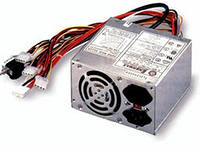 Устройства вывода
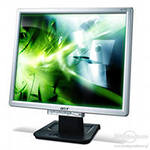 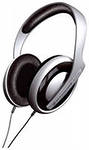 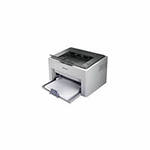 Блок питания
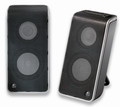 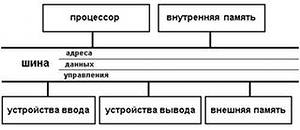 Магистрально-модульный принцип построения ПК
Аппаратная реализация ПК 
(состав системного блока)
Дисководы
Устройства ввода/вывода
Устройства ввода
Видеокарта, звуковая и 
сетевая карты
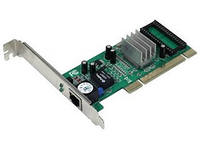 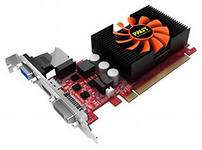 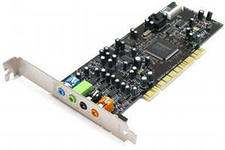 Магистраль (системная шина)
Шина управления
Шина данных
Шина адреса
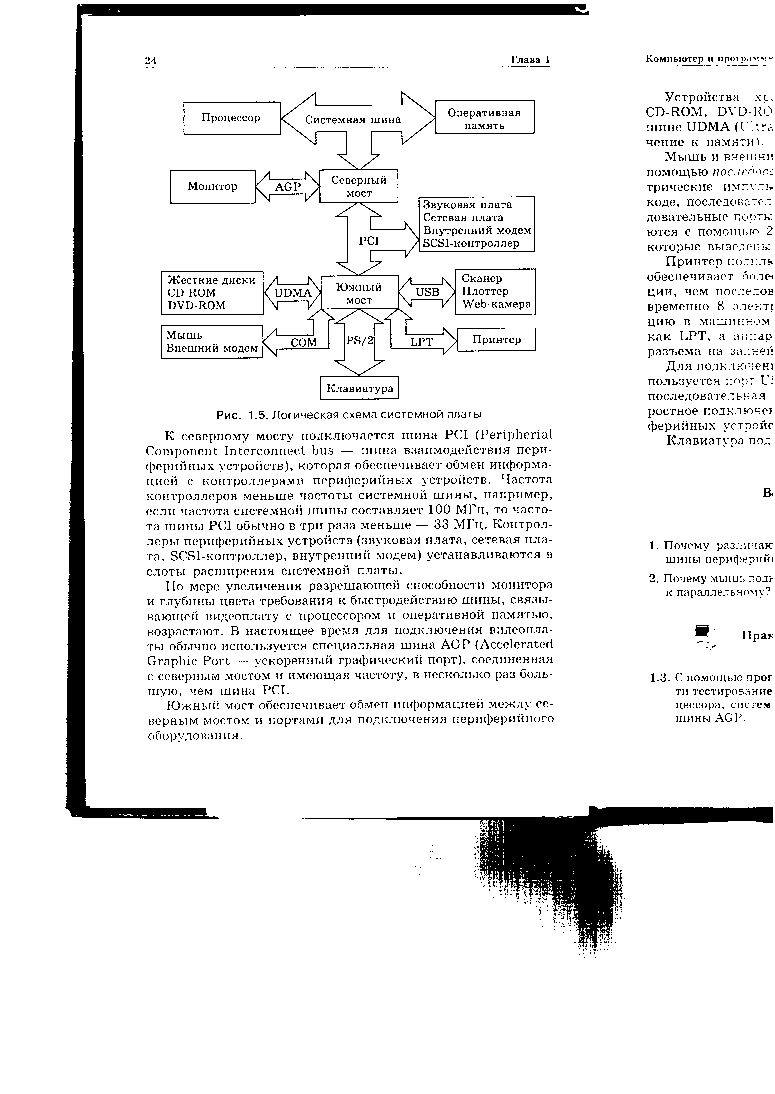 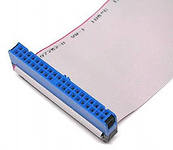 Архитектура компьютера
Логическая схема 
материнской платы
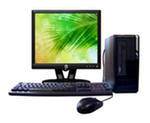 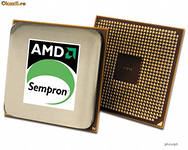 Оперативная память
 (ОЗУ)
Функция, свойство
Физическое устройство процессора
Физическое устройство
Сам процес-сор
Сопро-цессор
Логическое устройство
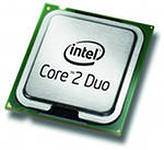 Кэш-память
2-х уровней
Логическое устройство процессора
Долговременная память (диски)
АЛУ
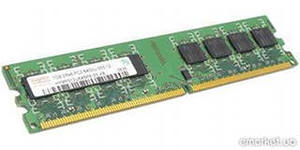 Кэш-память
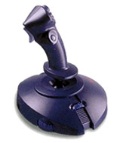 ГМД (дискета)
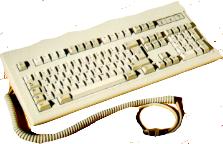 УУ
CD-R, DVD-R
Flash-память
Память ПК (оперативная и долговременная)
Процессор
Лазерные диски (CD и  DVD)
ЖМД (винчестер)
Характеристики
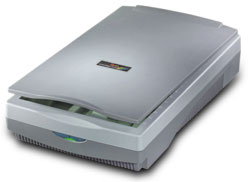 CD,DVD-RW
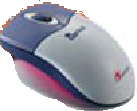 Тактовая частота
Разряд-ность
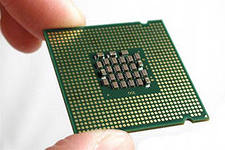 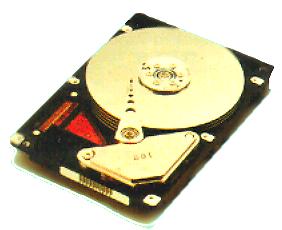 CD, DVD-ROM
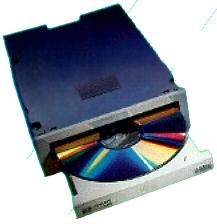 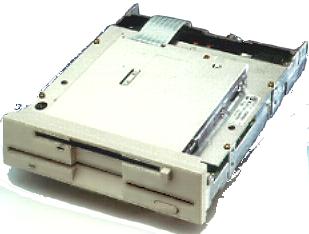 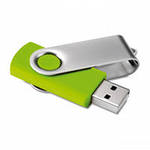 Функции